Intentional Program Violation Overview
Presented by Kathy Alston, Team Leader of 
Special Investigation Unit of Wilson County DSS
 October 2020
Referral
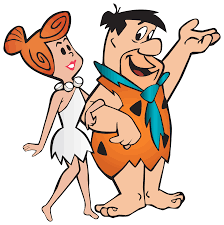 A Regular Referral was generated February 3, 2020, from our Wilson County Fraud Hotline. 
The caller reported Wilma Flintstone of Bedrock is receiving benefits and has failed to report her husband, Fred Flintstone living in the home.
The caller stated they have lived at the same address since 2016 and he is employed at United States Postal Services (USPS).
Investigation & Agency review
Wilma last received Food & Nutrition Services (FNS) in January 2020 and Medicaid (MAF-C) for herself and child, Pebbles Flintstone in  February 2020.  She began receiving both FNS and Medicaid in 2015 and had never reported she was married or that father of child resided in the home. 
Wilma received FNS and Medicaid from 2015-2020 (5 year) and never reported father of child, husband or husband’s income.
Investigation Findings:
The couple was married on September 25, 2017
Birth Certificate for Pebbles Flintstone born October 18, 2016 and verifies Fred is listed as father.
Wilson County Tax records verifies home owned by Fred Flintstone, since December 2016, which is the same address Wilma had reported as her residency, since 2016.
A wage form was obtained from USPS and it verifies Fred’s address matched, along with various other system matches of the same address.
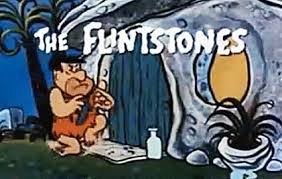 Investigations cont.….
All programs re-evaluated, with the unreported income of Fred Flintstone, based on these findings:	

Wilma is not eligible for FNS benefits from  February 2017 – January 2020
Wilma is not eligible for MAF-C benefits November 2017-February 2020
Pebbles received ANBC October 2016-October 2017, child was eligible for ANBC Medicaid benefits, only
Pebbles was not eligible for any of the (MIC) Medicaid Programs November 2017-February 2020
Investigation cont…
A DSS-8230, appointment notice is mailed to Wilma Flintstone for a scheduled interview.

Wilma admitted to the facts of living in the home with her child’s father and husband Fred since December 2016. She also admitted her failure of reporting she and Fred were married on September 25, 2017. 
Wilma stated Fred’s net income is a little over $6,000 per month with his current employer USPS, where he has worked since 2016. She stated the reason she failed to report this information was because she needed Medicaid to pay for her medicine and dental expenses. Wilma stated she continued receiving the food stamps, because Fred loved large meals.    
She signed a voluntary statement admitting to these facts on May 10, 2020.
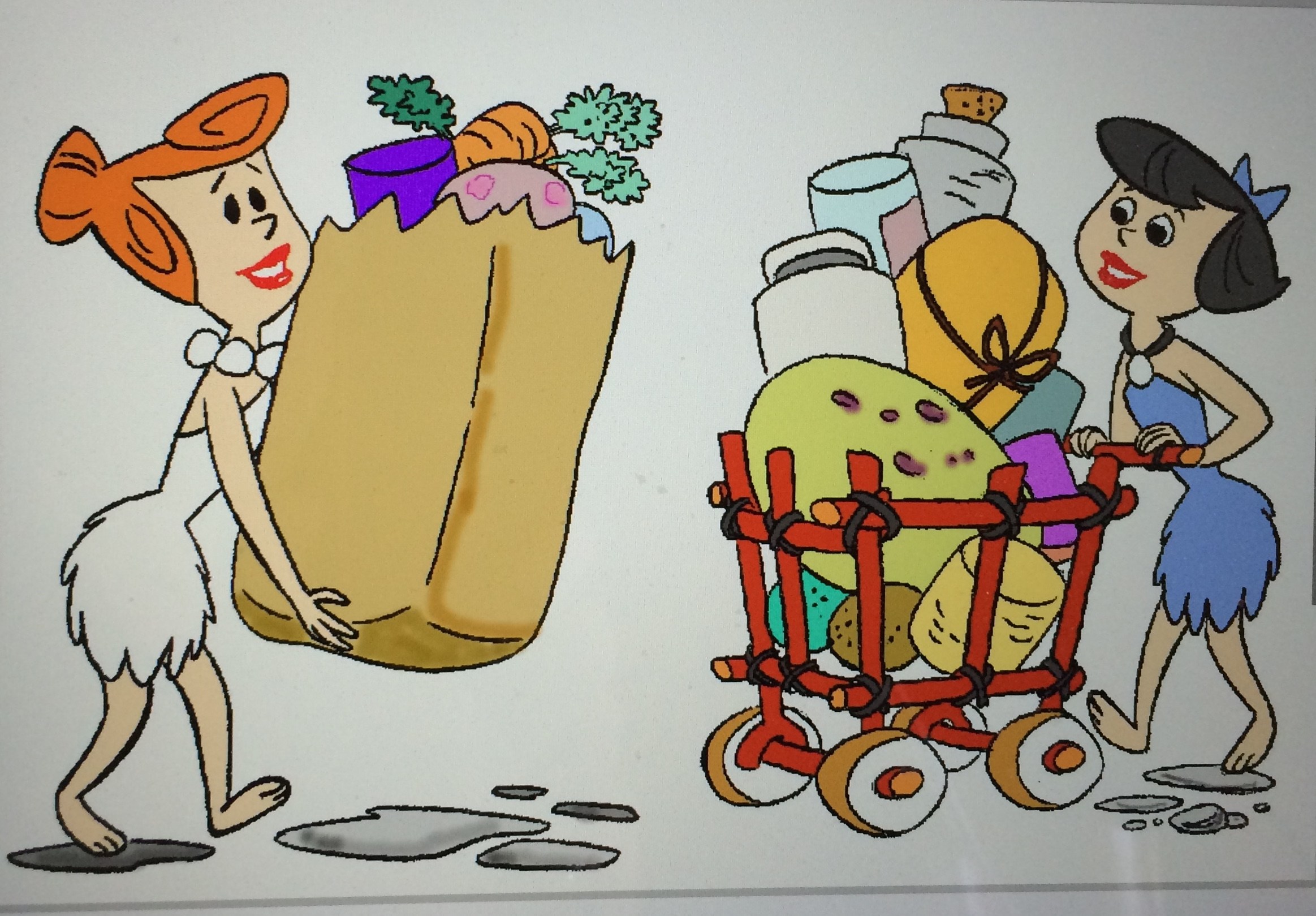 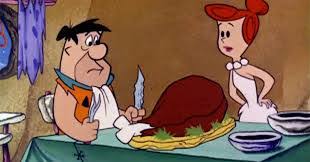 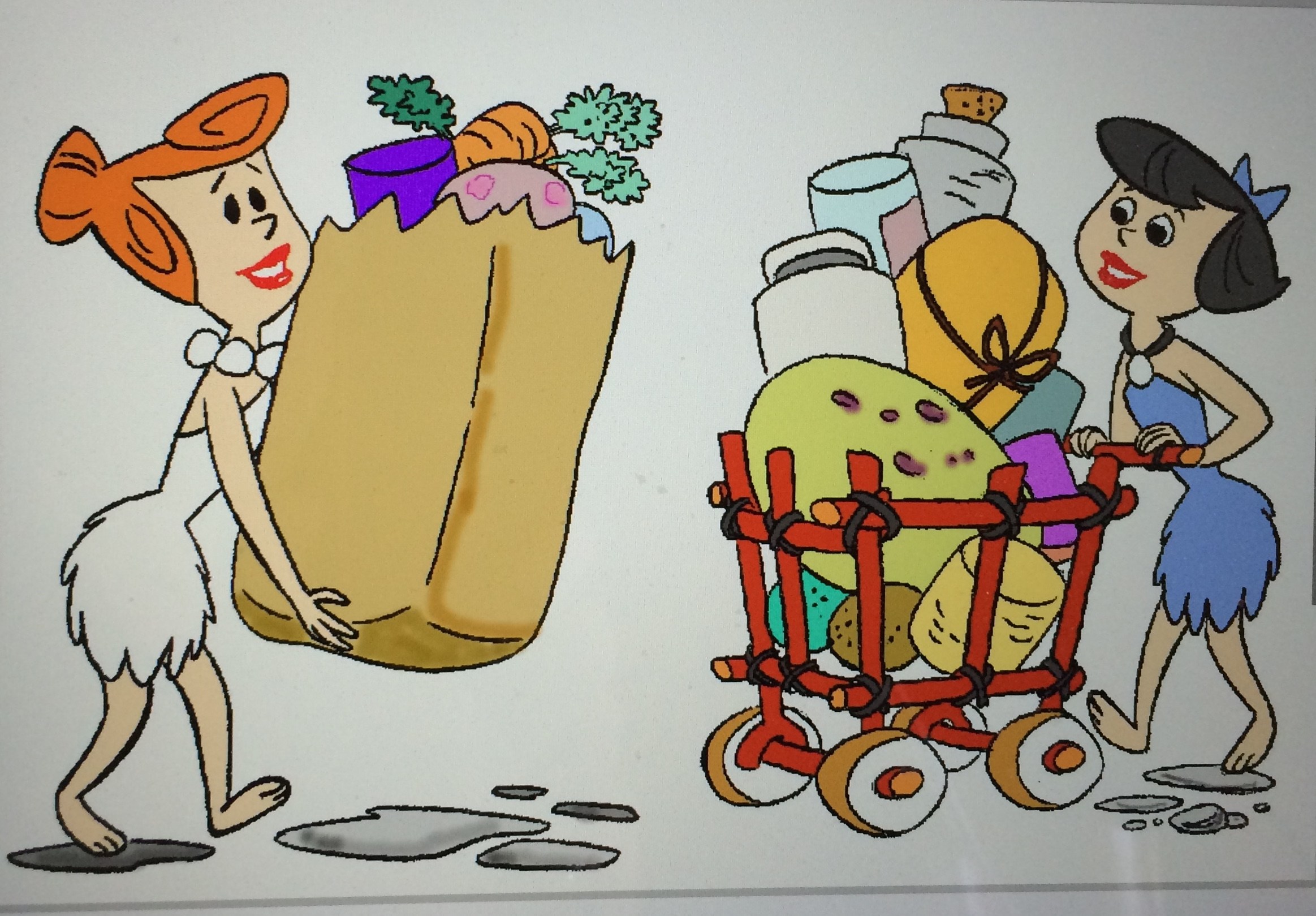 CASE DETERMINATION
Medicaid profiles requested for Wilma and Pebbles Flintstone for the OP periodFNS Overpayment prepared for  2nd review Medicaid profiles obtained and case re-evaluation summary completed for 2nd partied reviewCourt Summary & warrant preparedWilma is made aware of 2nd appointment notice for overpayment and case determination.								On 6/25/2020, Wilma 2nd appointment interview conducted.				Determine if any unpaid Medicaid bills to apply to new 							Medicaid Deductible, review criminal record and explained 						debtors responsibilities. Discussed court procedures, 							recommendations of re-payment agreement options and explain 					FNS DQ period. the scheduled date (letter) to issue And serve 						warrant at the magistrate’s office is provided to customer.
Court process
FNS Total Overpayment $13,467  -   February 2017 – January 2020 
(>$400.00)Felony charge
Food Stamp Fraud - NC General Statutes -  GS 108A.53
 

 
Medicaid Total Overpayment $1,844.17 -   November 2017- February 2020 (>400.00)Felony charge
Medicaid Fraud -  NC General Statutes  -  GS 108A.64







The Arrest Warrants for both felony charges (FNS and Medicaid) are issued and served at the Magistrate Office and processed through the law enforcement agency. 

.
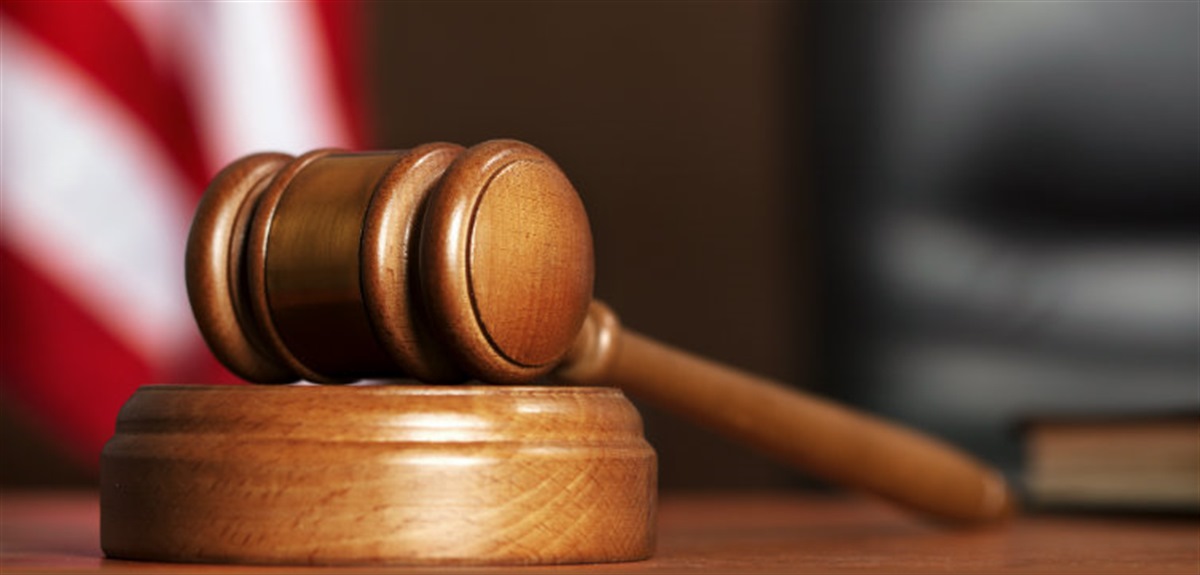 court process
First Court Appearance, customer is advised of charges and determine if they wish to hire private counsel, represent themselves or to inquire if they qualify for public defender.

Agency attorney shares facts of case and recommendation of repayment options with customer’s attorney after first appearance. 

Probable Cause Hearing, within 15 working days of the first appearance.

Probable Cause Hearings can continue for “good cause”.

In conclusion of Probable Cause Hearing in District Court, Judge may lesser felony offense to misdemeanor charge with judgment.

The agency is required to record judgment in writing and process case accordingly.
conclusion
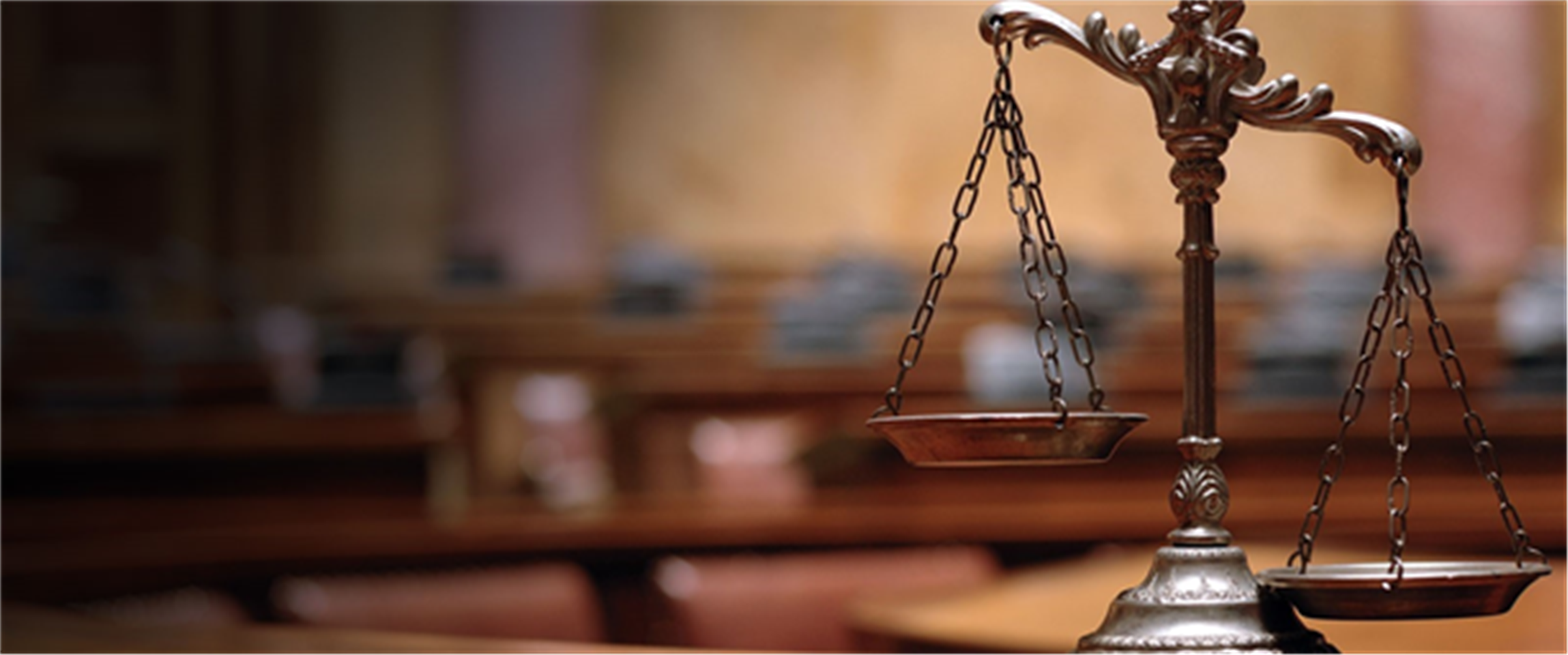 If Judgment includes supervised probation period, you should contact probation officer within 60 days to establish communication. The probation officer is the collection monitor. This may help keep the agency informed if case returns to court for non pay violation or show cause order.  

If judgment includes unsupervised probation period, the PI agent is required to monitor collection, communicate with clerk of court on payments and balances and allow tax interception if case becomes delinquent or not paid as order by the court. 

If judgment includes DA consent, conditional discharge or deferred prosecution, it is the PI agent responsibility to communicate with the court, prior to court return date on balances. (This should  be maintained monthly for recordkeeping and shared with the clerk of court). This will determine if judgment for restitution is paid in full, along with other changes and fees.